ALLOWED
It’s Just Not
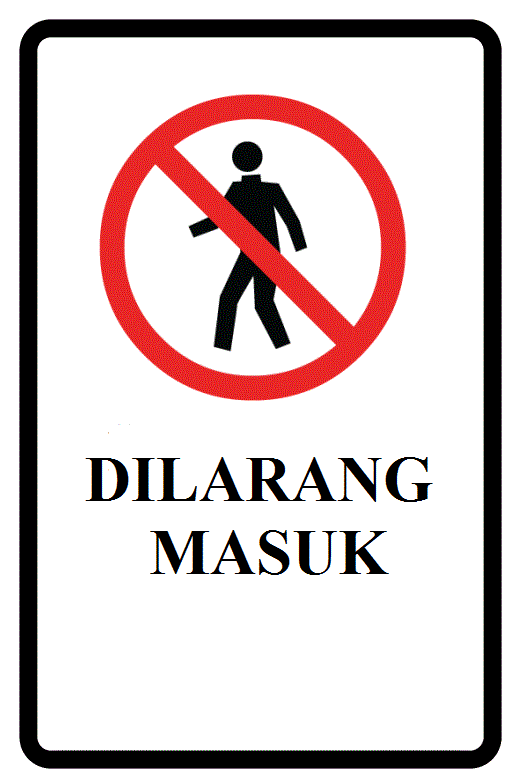 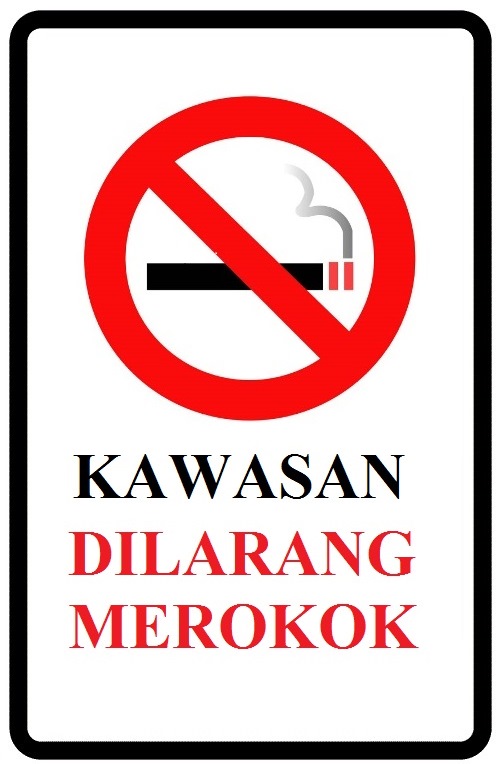 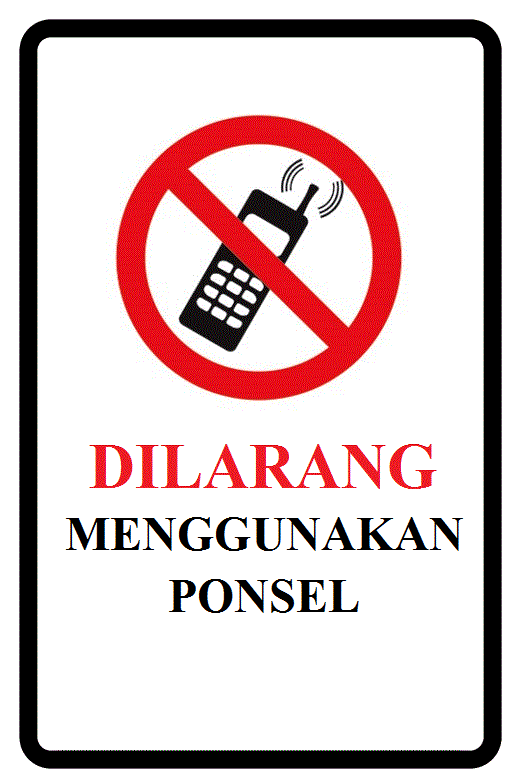 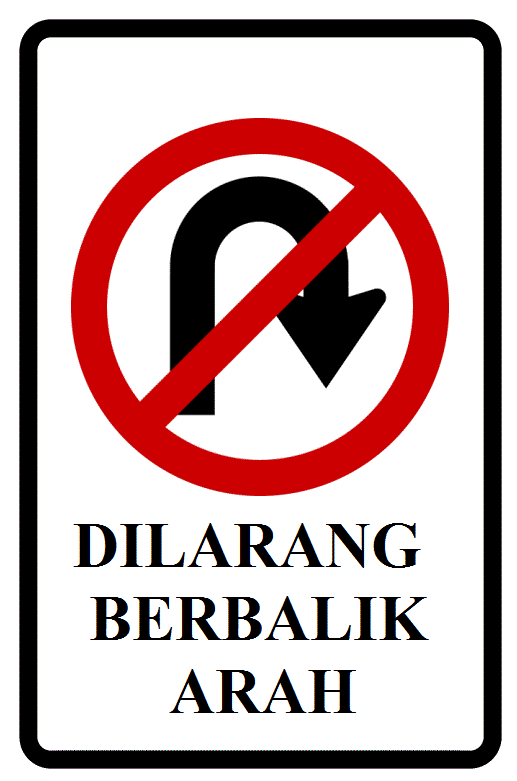 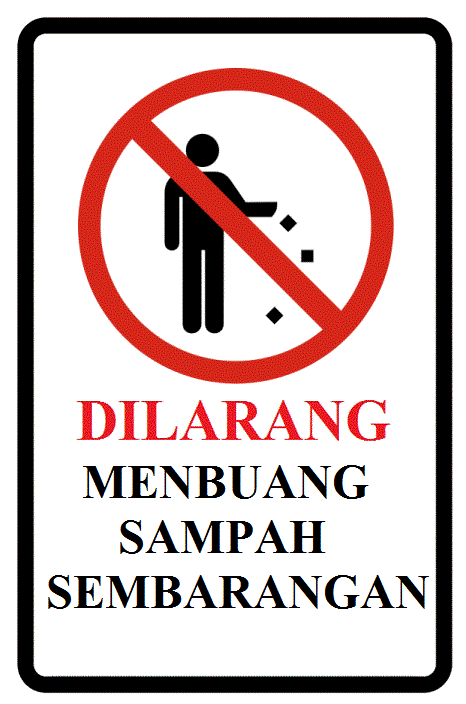 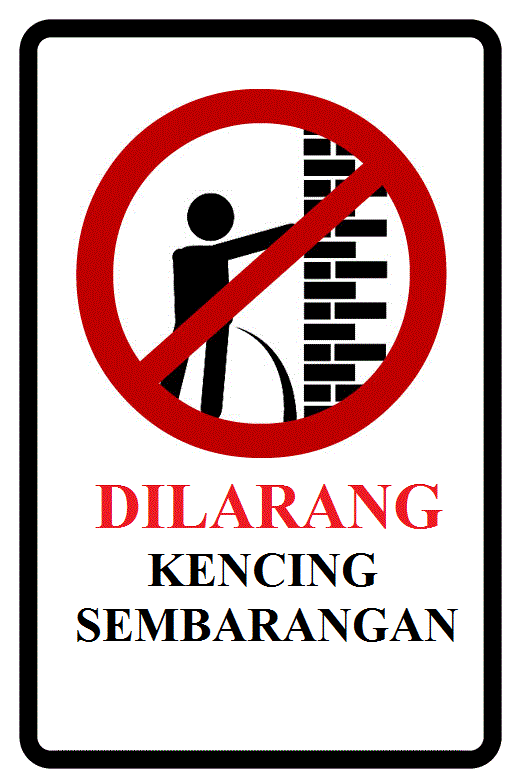 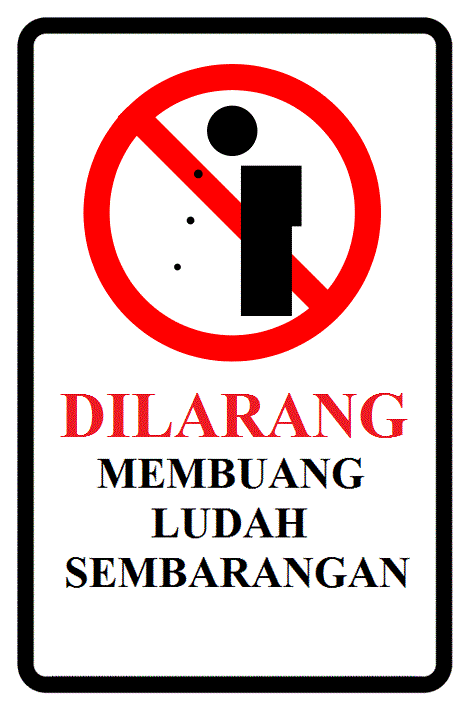